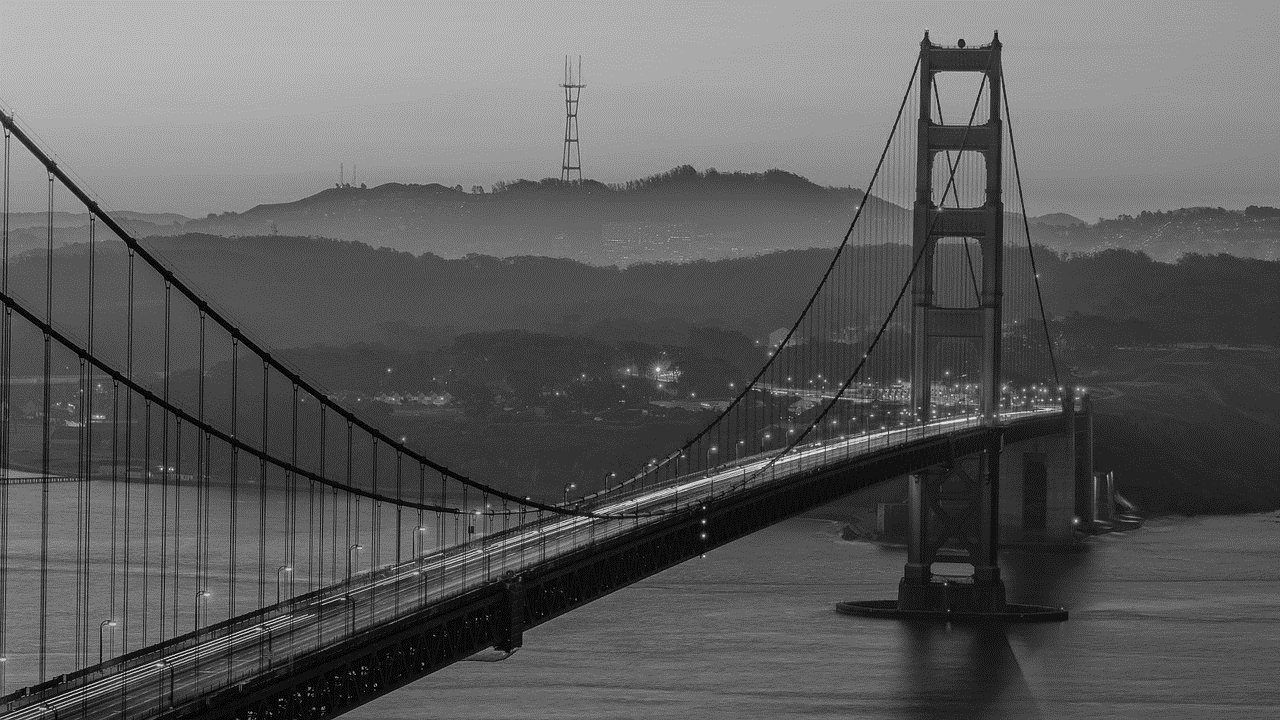 2020
PowePoint Template
Designed by GuanHai in 2020
CONTENTS
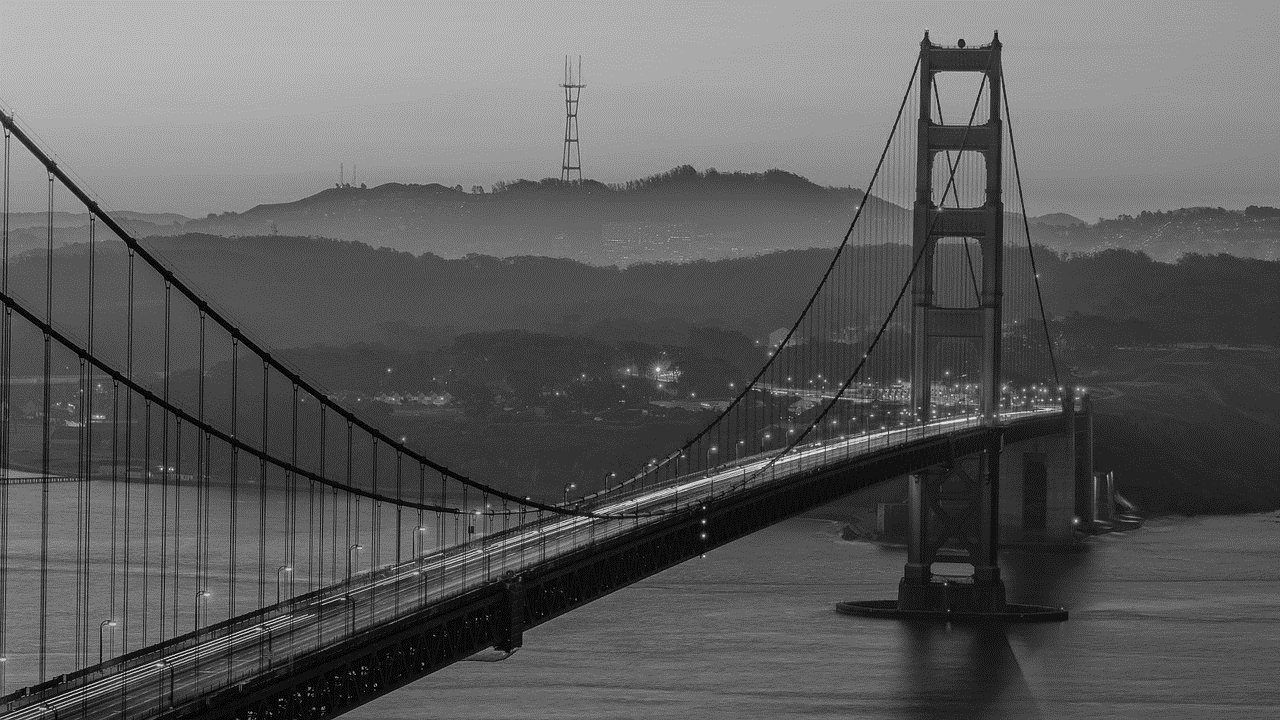 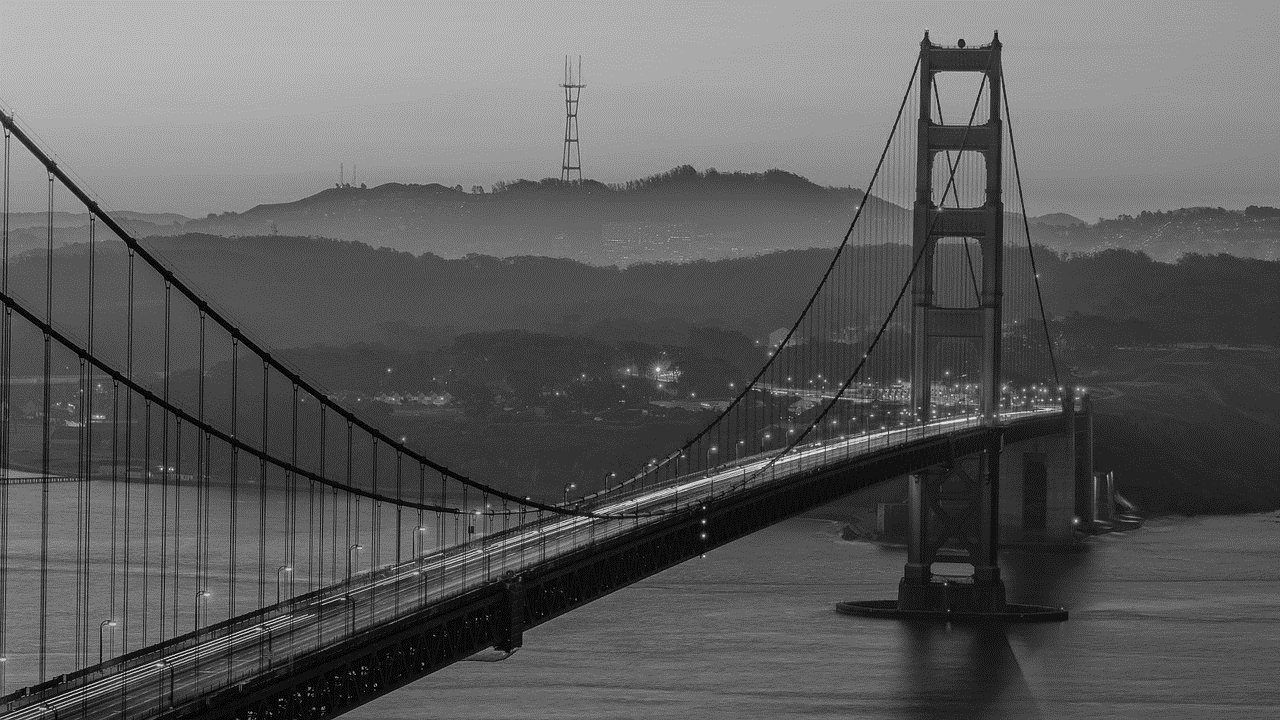 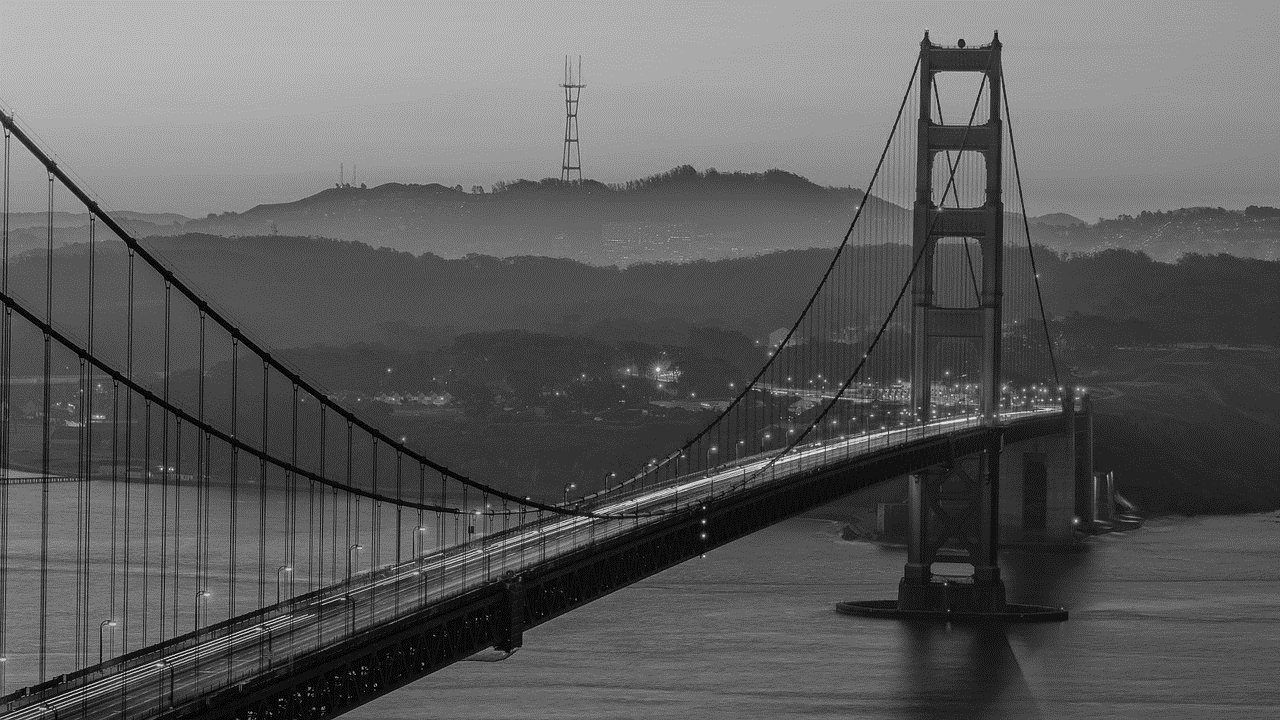 01
02
03
YOUR TITLE
YOUR TITLE
YOUR TITLE
Add your text here and write down your ideas
Add your text here and write down your ideas
Add your text here and write down your ideas
01
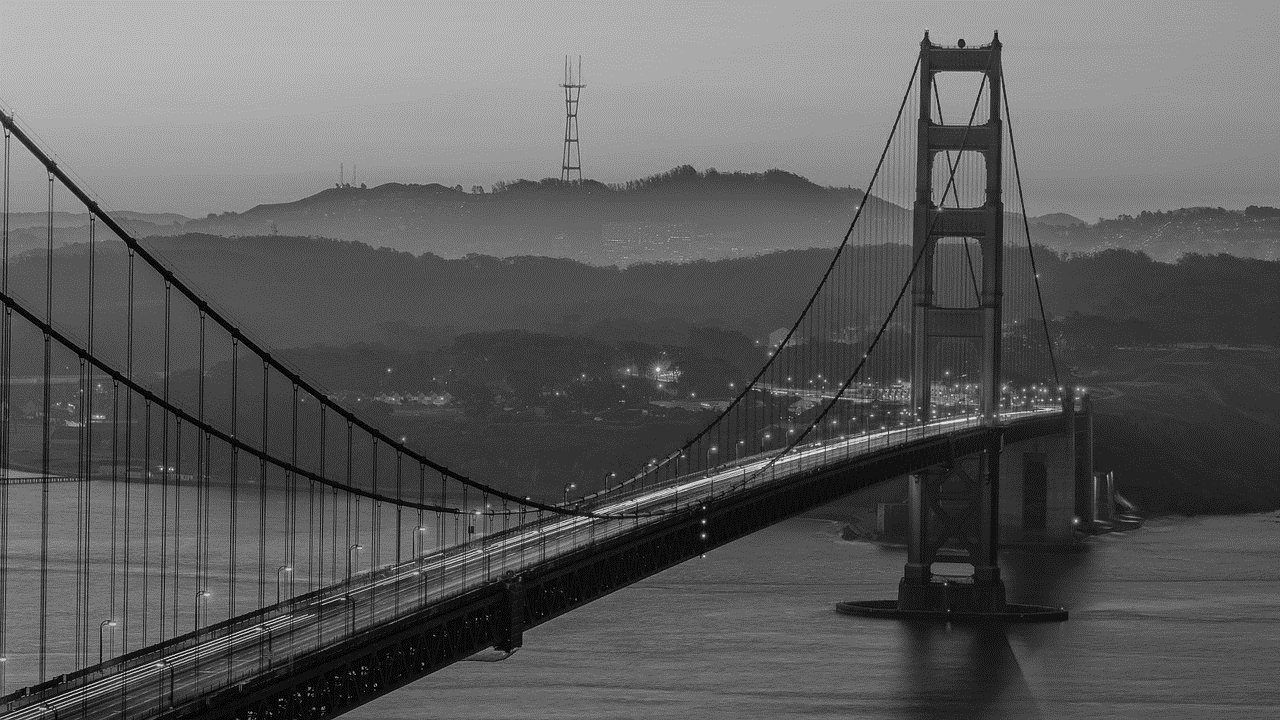 TITLE HERE
Add your text here and write down your ideas here add your text here and write down your ideas here
ADD TITLE HERE
YOUR TITLE
YOUR TITLE
YOUR TITLE
Add your text here and write down your ideas here add your text here and write down your ideas here add your text  thank you
Add your text here and write down your ideas here add your text here and write down your ideas here add your text  thank you
Add your text here and write down your ideas here add your text here and write down your ideas here add your text  thank you
ADD TITLE HERE
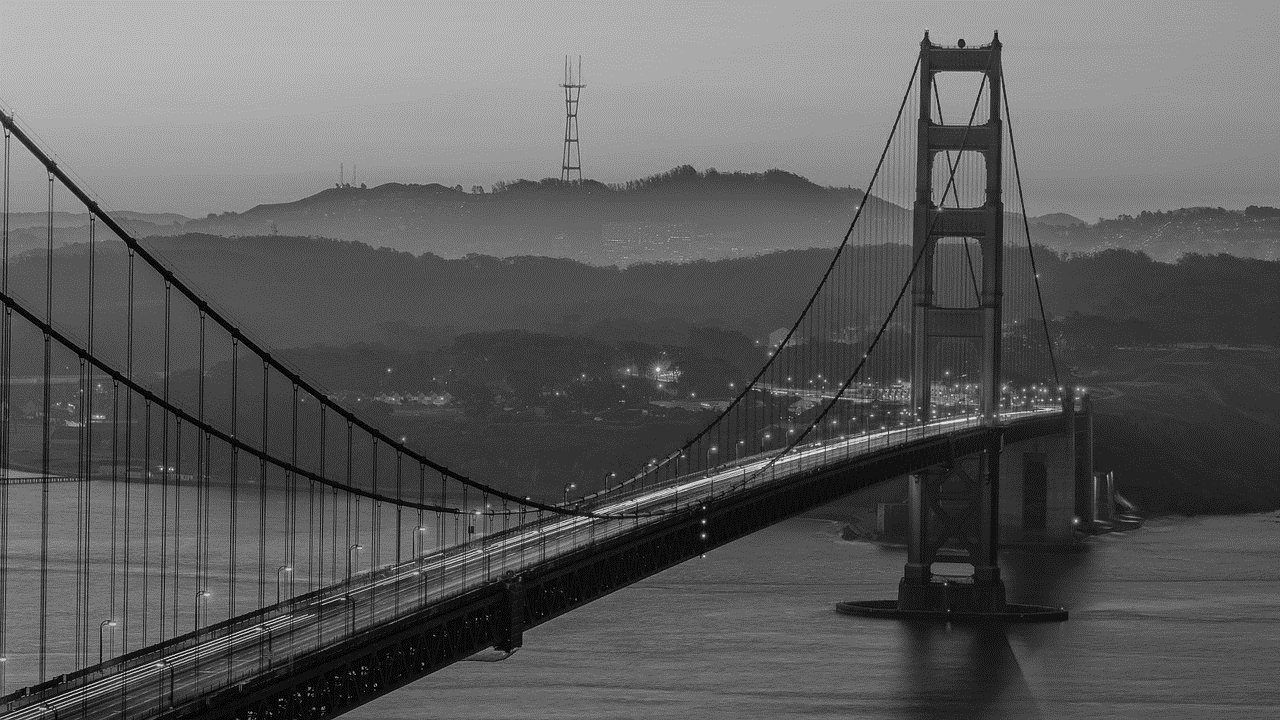 01
02
03
YOUR TITLE
YOUR TITLE
YOUR TITLE
Add your text here and write down your ideas here add your text here and write down your ideas here add your text  thank you
Add your text here and write down your ideas here add your text here and write down your ideas here add your text  thank you
Add your text here and write down your ideas here add your text here and write down your ideas here add your text  thank you
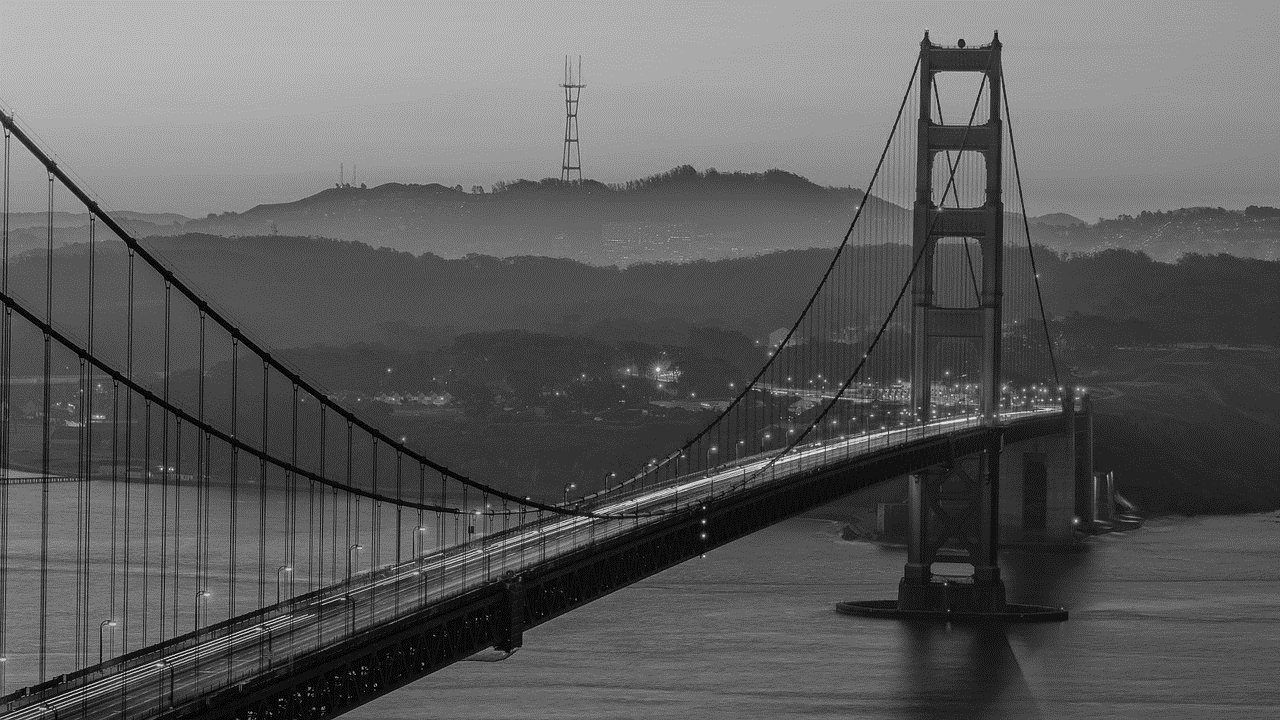 02
TITLE HERE
Add your text here and write down your ideas here add your text here and write down your ideas here
TITLE HERE
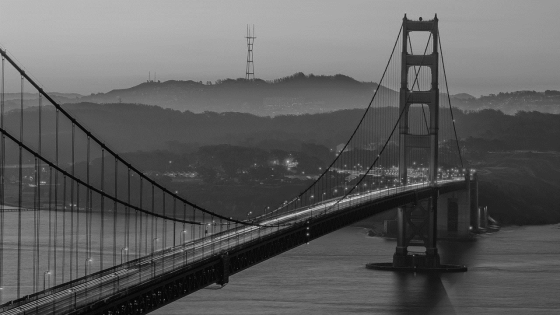 ADD YOUR TEXT RIGHT HERE
Add your text here and write down your ideas here add your text here and write down your ideas here add your text  thank you
ADD YOUR TEXT RIGHT HERE
Add your text here and write down your ideas here add your text here and write down your ideas here add your text  thank you
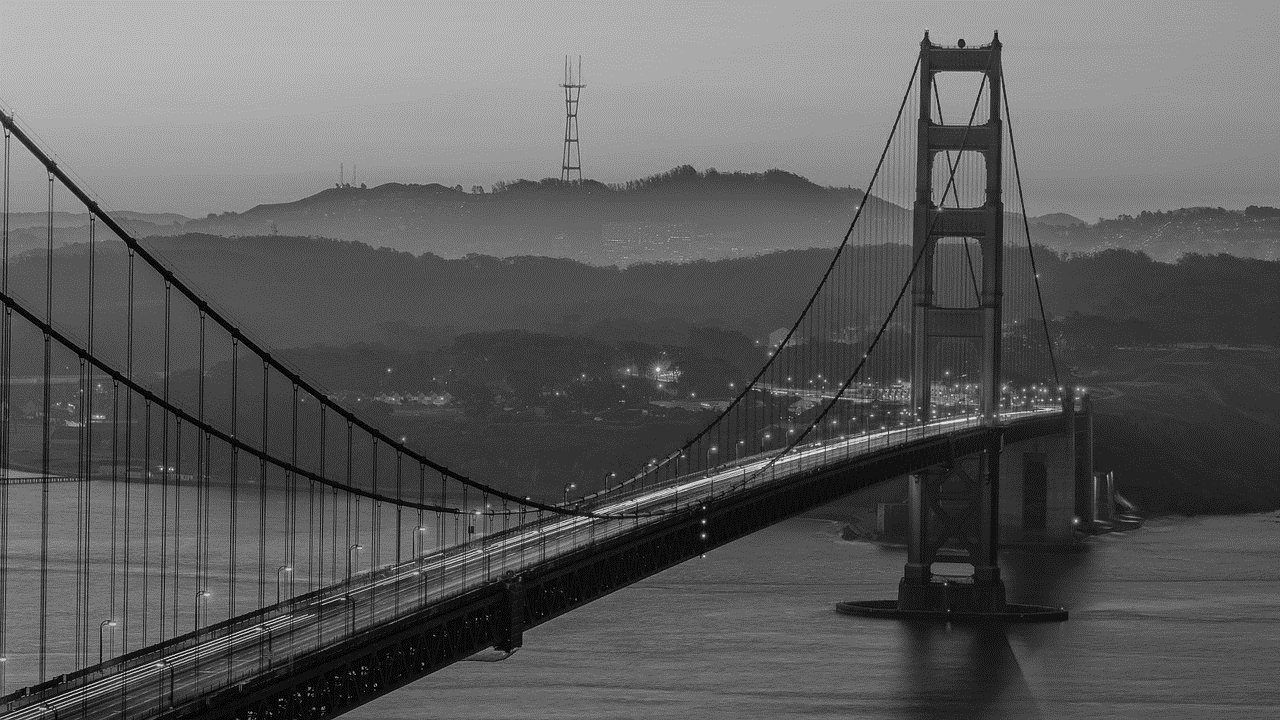 TITLE HERE
ADD YOUR TEXT RIGHT HERE
Add your text here and write down your ideas here add your text here and write down your ideas here add your text  thank you
ADD YOUR TEXT RIGHT HERE
Add your text here and write down your ideas here add your text here and write down your ideas here add your text  thank you
Add your text here and write down your ideas here add your text here and write down your ideas here add your text  thank you
Add your text here and write down your ideas here add your text here and write down your ideas here add your text  thank you
Add your text here and write down your ideas here add your text here and write down your ideas here add your text  thank you
YOUR TITLE
YOUR TITLE
YOUR TITLE
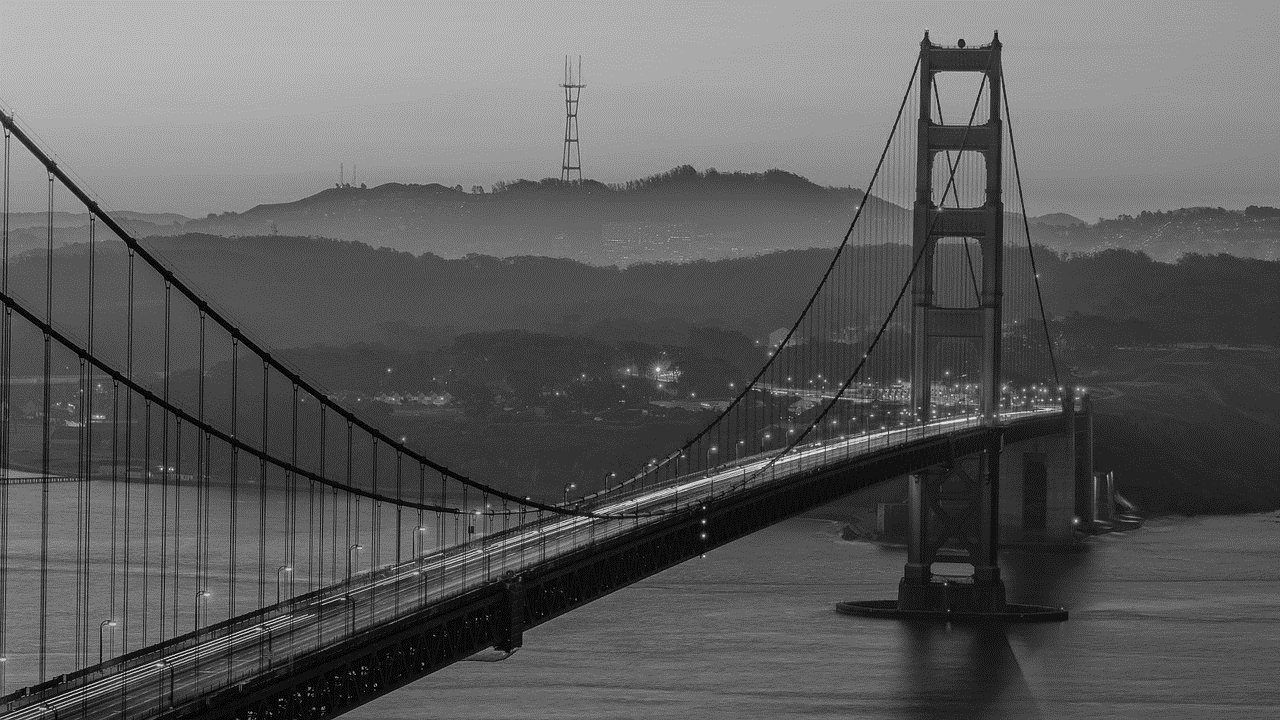 03
TITLE HERE
Add your text here and write down your ideas here add your text here and write down your ideas here
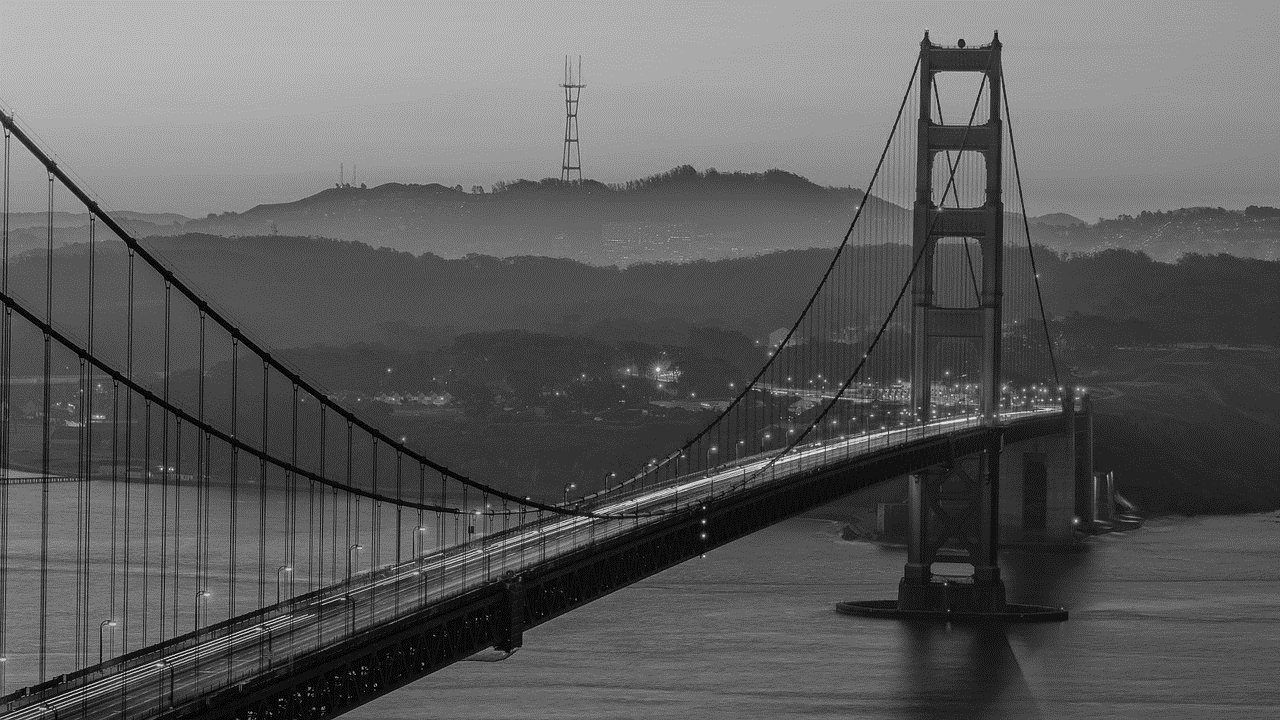 TITLE HERE
Add your text here and write down your ideas here add your text here and write down your ideas here add your text  thank you add your text here and write down your ideas here add your text  thank you add your text here and write down your ideas here add your text  thank you add your text here and write down your ideas here add your text  thank you
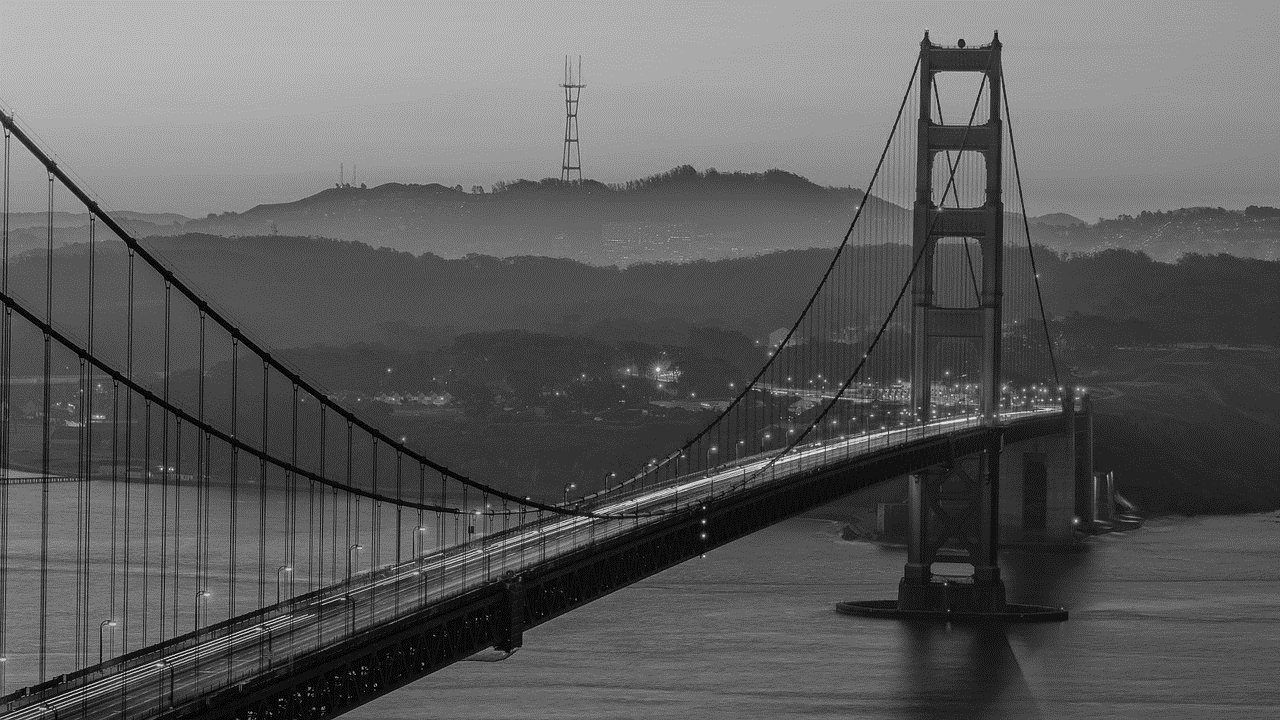 TITLE HERE
TITLE HERE
TITLE HERE
Add your text here and write down your ideas here add your text here and write down your ideas here add your text  thank you Add your text here and write down your ideas here add your text here
Add your text here and write down your ideas here add your text here and write down your ideas here add your text  thank you Add your text here and write down your ideas here add your text here
TITLE HERE
Add your text here and write down your ideas here add your text here and write down your ideas here add your text  thank you Add your text here and write down your ideas here add your text here
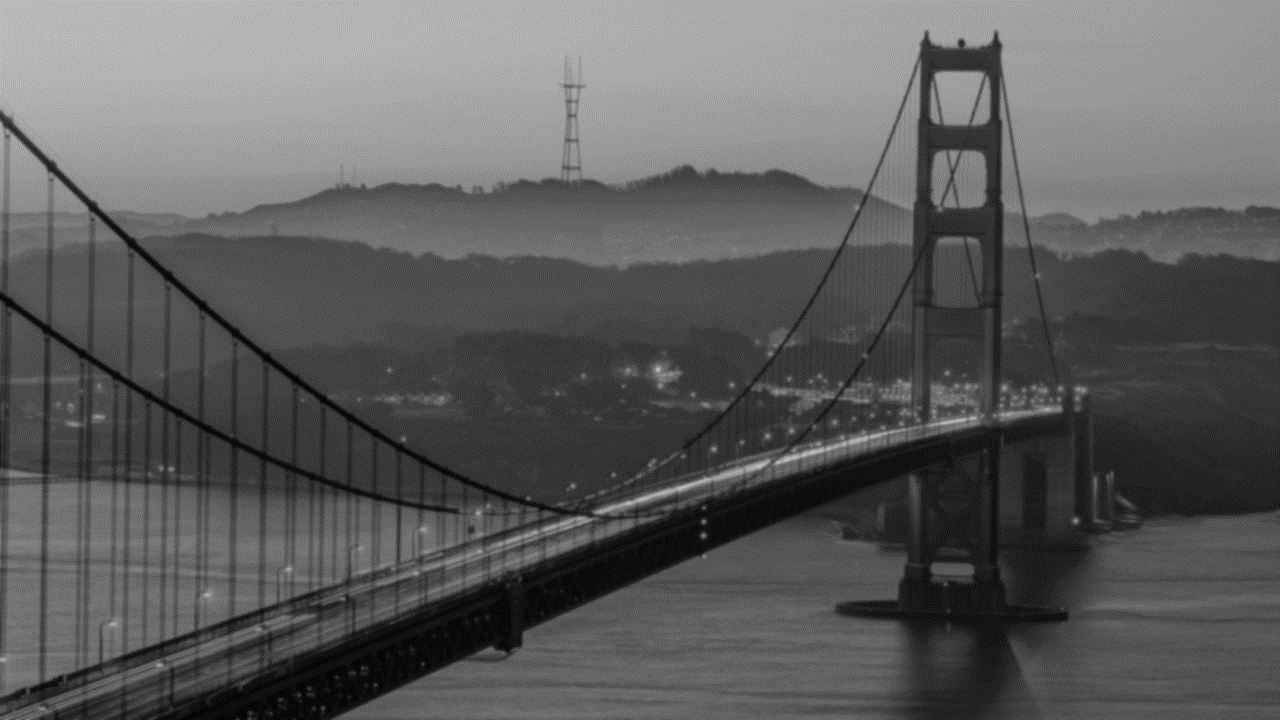 THANKS
Designed by Guanhai in 2020